«Приключения Буратино»
Выполнила: Идиятуллина  Ильнара
Ученица 1 Д класса МБОУ СОШ №7
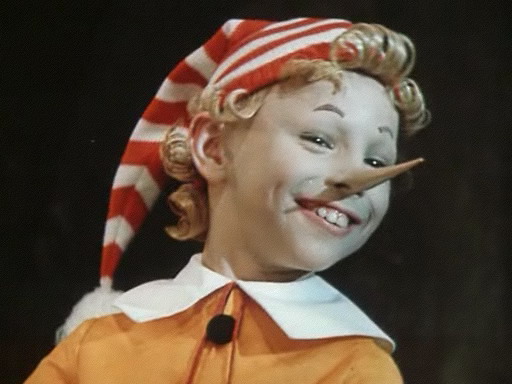 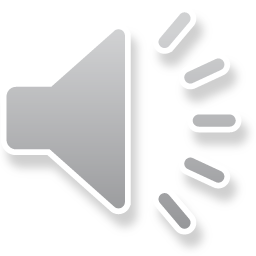 Краткая характеристика
Год издания: 1975
Режиссер: Леонид Нечаев
Композитор: Алексей Рыбников
Сценарист: Инна Веткина
Художник: Леонид Ершов
Актеры: Буратино-Дмитрий Иосифов, Мальвина-Татьяна Проценко, Пьеро-Рома Столкарц, Артемон-Томас Аугустинас, Арлекино-Григорий Светлорусов, папа Карло-Николай Гринько, Карабас Барабас-Владимир Этуш, Дуремар-Владимир Басов, лиса Алиса-Елена Санаева, кот Базилио-Ролан Быков, черепаха Тортила-Рина Зеленая, Джузеппе-Сизый нос-Юрий Катин-Ярцев, хозяин харчевни-Баадур Цуладзе, старший полицейский-Валентин Букин, собака-полицейский- Михаил Петров.
Музыкально-теоретический анализ песен
Песня Буратино:
Форма произведения куплетная
Структура песни состоит из куплета и припева
Темп песни энергичная, веселая, ритмичная, напевная
 В гармоническом отношении, произведение исполняется довольно легко. Мелодия запоминается довольно быстро. Гармония произведения проста, но насыщена неустойчивыми аккордами. Средства музыкальной выразительности, использующиеся в произведении, направлены на раскрытие его содержание, идеи и образов. Проведя музыкально-теоретический анализ песни Буратино, можно сказать что, это произведение для исполнения профессионалами, так как оно требует определенных исполнительских навыков: исполнение темпа с движением во фразе, восходящие и нисходящие ходы, создание образа произведения, раскрытие идеи. Эти навыки  очень важны для передачи произведения перед слушателями.
Какие песни понравились больше всего? Почему?
Больше всего мне понравилась песня «Буратино», потому что песня заводная, веселая, энергичная. В этой песне описывается о самом Буратино какой он общительный, веселый и энергичный. А еще мне понравилась песня Пьеро. В песне говорится о том, что Пьеро ничего не боиться и готов на все ради Мальвины.
Если бы у вас была возможность сняться в данном мюзикле, то какую бы вы хотели сыграть роль? Почему?
Если бы у меня была возможность сняться в данном мюзикле, то я сыграла роль Мальвины. Мальвина очень добрая и отзывчивая, хрупкая и нежная. Её любят птицы и животные, защищает преданный Артемон. Она пытается научить Буратино учению и чистоте. Влюбленный в нее Пьеро посвящает ей стихи и песни.